Открытый урок по физике в 10 классе по теме: 
                                                                      «Мощность и работа»
7 февраля Луговец Андрей Андреевич  дал открытый урок в 10 классе. На протяжении всего урока учащиеся отвечали на проблемные вопросы. Выводили формулы, были использованы интересные задания с применением ИКТ.Рекомендации:- продумывать цели и работы, методы и приемы для формирования познавательного интереса обучающихся;- осуществлять дифференцированный подход к обучению и воспитанию;- вовлекать учащихся в творческую деятельность;- формировать действия оценки и самооценки.
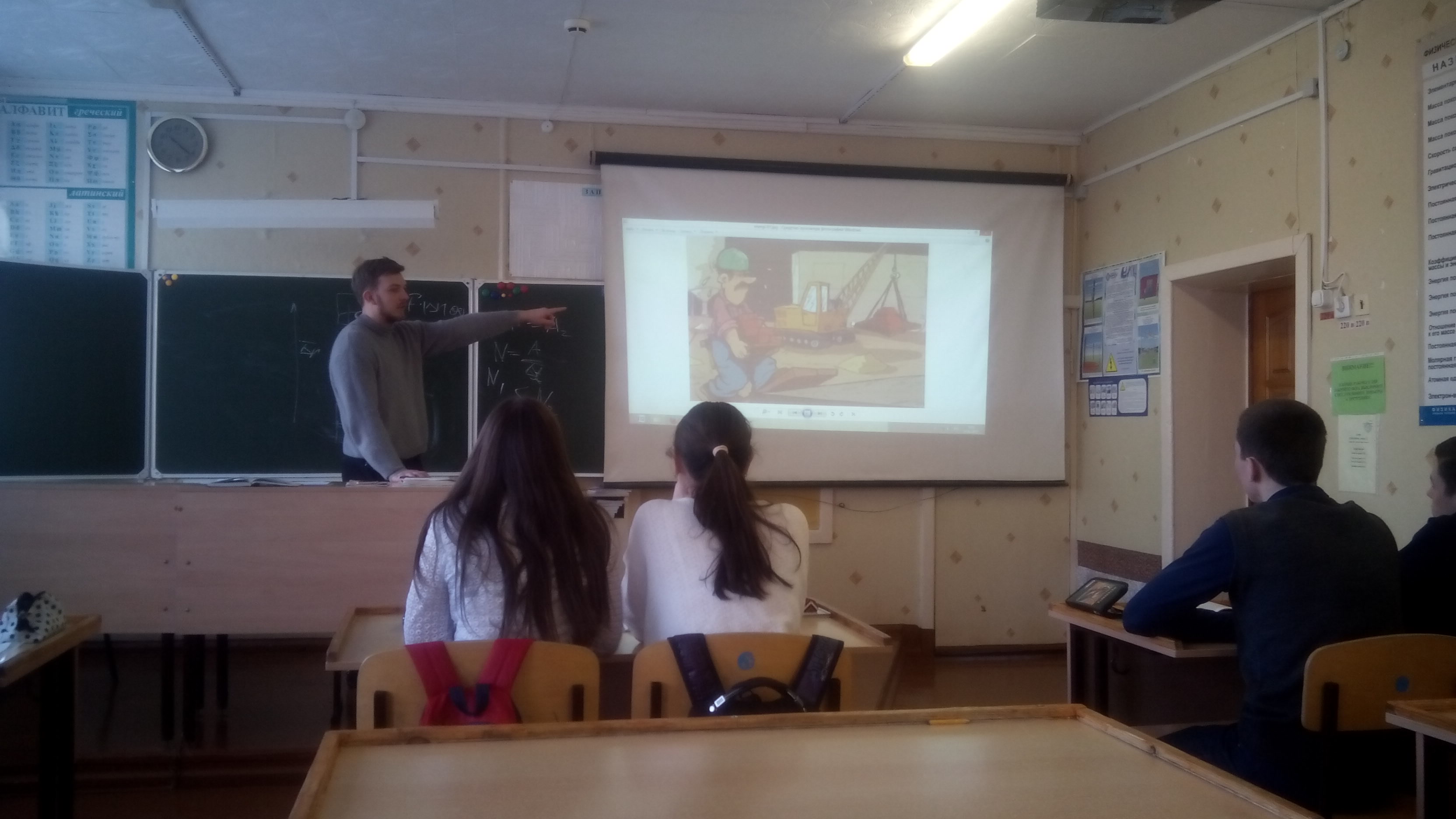 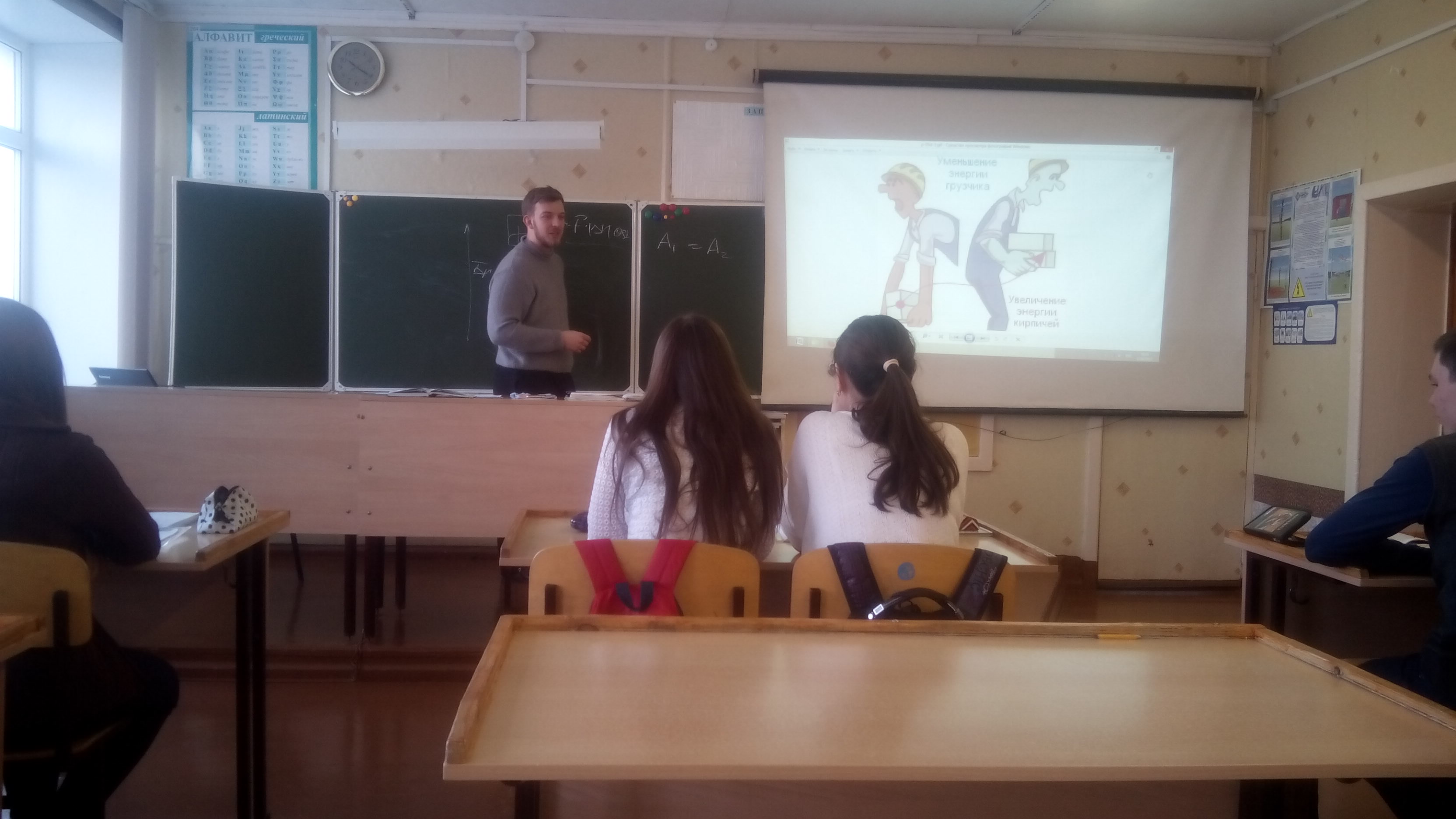